10 самых вкусных вредностей
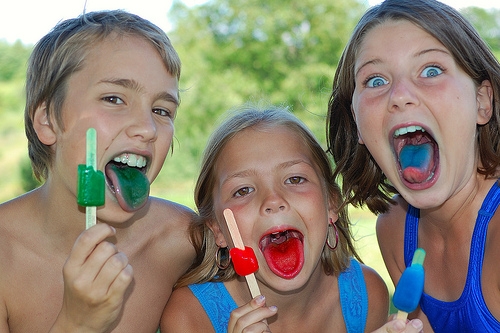 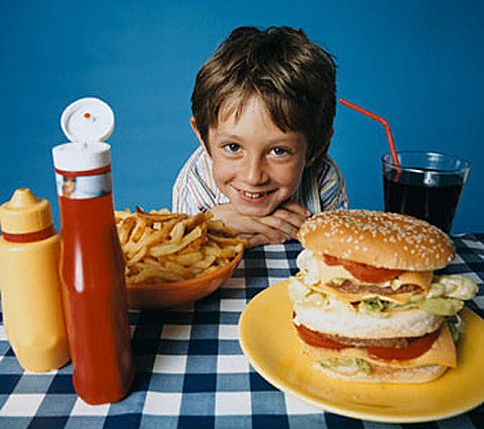 Сладкая вата
10 место
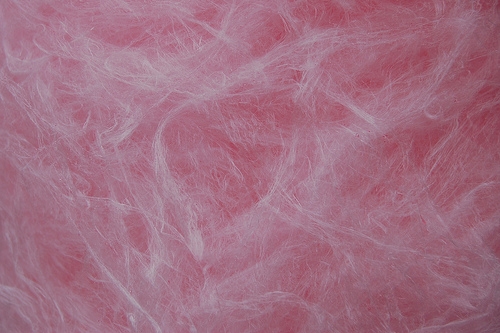 Почетное и самое «безопасное» место получает сладкая вата. Вкус тающей на языке ваты - это вкус нашего детства. Ни один поход в цирк или парк не обходился без этого сахарного лакомства. Помните, как в барабане крутились сахарные нити, которые добрая продавщица накручивала на палочку и вручала счастливцу огромный розовый или голубой шар?		А на самом деле, волшебная и воздушная сахарная вата - это смесь сахарного сиропа и красителей. Так что если и есть сладкую вату, то только по чуть-чуть, чтобы вспомнить вкус детства.
Поп-корн9место
Это не просто «воздушная кукуруза», как стремятся заверить нас производители, а продукт с высоким содержанием трансгенных жиров и соли.          Опасно не только хрустеть такой кукурузой, но и вдыхать пары ароматизаторов, использующихся при её приготовлении попкорна - они вызывают заболевания легких
«Химические» конфеты8 место
Леденцы на палочке, жевательный мармелад, конфетки-шипучки и пр. Фруктовый или шоколадный вкус таких конфет достигается путем смешения сахара (а чаще - его дешевого и ядовитого заменителя - аспартама), желатина, воска, пищевых кислот, красителей, ароматизаторов и трансжиров. 
			Поэтому лишний вес, кариес и гастрит - частые спутники любителей таких конфет.
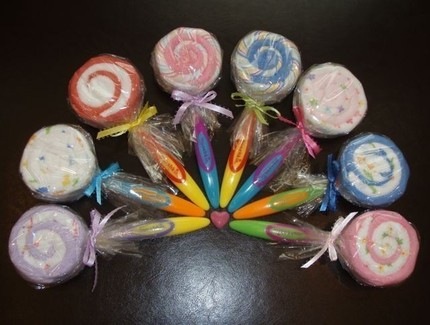 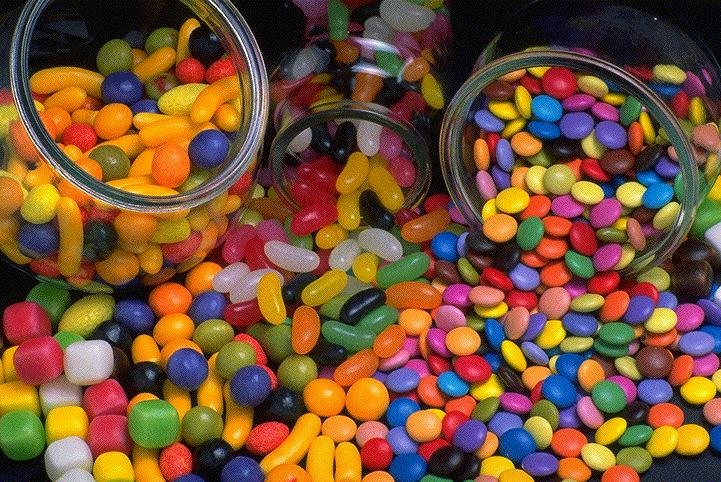 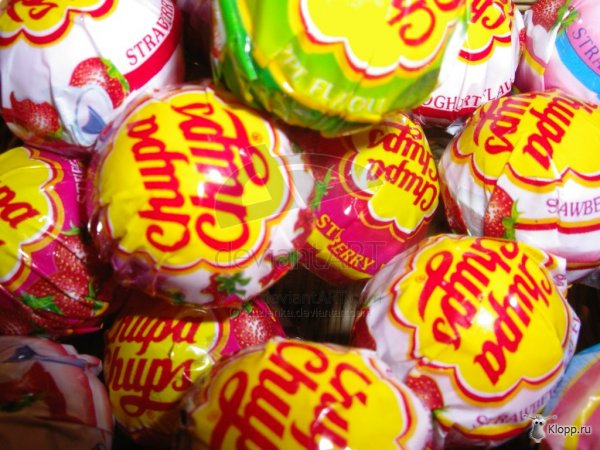 Chupa Chups XXL
Состав:
 сахар
 патока
 основа жевательной резинки
 лимонная кислота (регулятор кислотности)
 усилитель вкуса (получают из цитрусовых или кукурузы, часто содержит глутамат натрия; может быть ГМ; еще называют цитриновой кислотой) – может оказывать вредное воздействие на тех, кто реагирует на глутамат натрия; может обострять герпес; 
 натуральные и идентичные натуральным ароматизаторы 
 Е162 Свекольный красный; бетанин (краситель; получают из свеклы) – содержит нитраты, поэтому не рекомендуется детям
 Е160с Экстракт паприки; капсантин, капсорубин (краситель; от оранжевого до красного; получают из перца, запрещен в Австралии)
 Е422 Глицерин (увлажнитель, растворитель; синтетический; побочный продукт производства мыла, может быть животного происхождения) –может вызывает головную боль и спутанное сознание; может оказывать вредное воздействие на желудок, сердце, репродуктивную функцию, уровень сахара в крови
Жевательная резинка7место
Ещё один вредный друг детей - жвачка, которая, вопреки рекламе, не защищает от кариеса. 	Жвачка - это не еда, но она такая сладкая, что способствует набору лишнего веса. Кроме того, регулярное потребление жвачки быстро входит у детей в привычку. 	Случайно проглоченные жвачки могут накапливаться в кишечнике и вызывать непроходимость. Так что задумайтесь о том, что лучше: жевать или говорить?
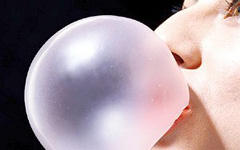 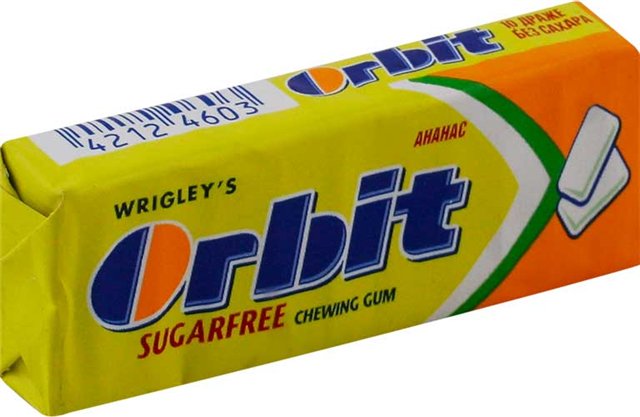 Состав популярных жевательных резинок:
Состав жевательной резинки Orbit:
Сорбит E420, мальтит E965, резиновая основа, загуститель E414, стабилизатор E422, натуральные, идентичные натуральным и искусственные ароматизаторы, маннит E421, эмульгатор соевый лецитин, краситель E171, подсластители аспартам E951, ацесульфам К E950, гидрокарбонат натрия E500ii, глазурь E903, антиоксидант E320.
Состав жевательной резинки Dirol:
Изомальт, сорбит, маннит, ксилит, мальтитный сироп, аспартам, ацесульфам-К, резиновая основа, карбонат кальция 4%, ароматизаторы натуральные: мята, ментол, идентичный натуральному ванилин, искусственный освежающий, загуститель E414, стабилизатор E422, гидрогенизированное рапсовое масло, эмульгатор E322, краситель E171, глазирователь E903, антиоксидант E321, текстуратор E341.
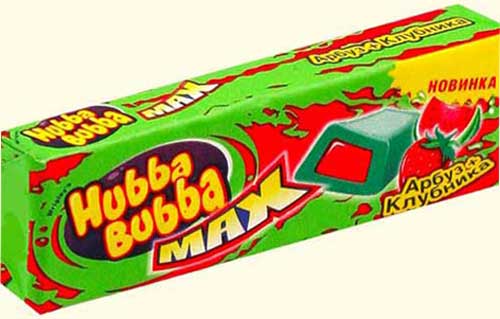 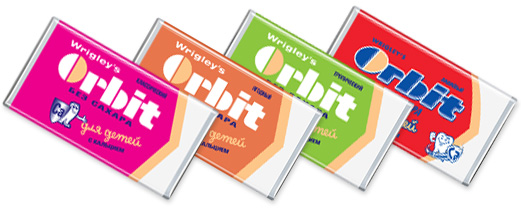 Негативное влияние жевательной резинки
1.Вызывает заболевания желудочно-кишечного тракта (гастриты, язвы желудка) - наиболее опасным является употребление жевательных резинок на голодный желудок. 2. Употребление сахаросодержащих жвачек – прямая дорога к заболеванию кариесом. 3. Надувные жевательные резинки нарушают прикус у детей. 4. На прилепленной жвачке несколько дней живут микробы больного, жевавшего её.
5. Огромный процент поддельной жвачки на рынке могут содержать ингредиенты, способные вызвать местные и общие аллергические реакции. 6. Из-за жвачки выпадают пломбы. 7. Следует избегать заглатывания жвачки, поскольку она может накапливаться в толстом кишечнике и со временем приводит к его непроходимости.8. Вызывает привыкание. 9. И самое главное, необходимо помнить: ни одна жевательная резинка не заменяет обязательную двухразовую чистку зубов щеткой.
Главный минус жевательной резинки – это ее состав. Жевательная резинка чаще всего состоит из продуктов, полученных через синтез химических, а не природных веществ.

 Общий состав жевательной резинки:
1. Латекс - основа жвачки. Полные исследования не проведены.   
2. Ароматизаторы, натуральные и идентичные им. Не всегда безобидны, ведь часто получены химическим путем (синтезом)
3. Красители. Е171, то это так называемые титановые белила. Этот краситель вызывает заболевания печени и почек. В жвачке «Стиморол» - краситель E-131, опосредованно способствующий образованию раковых клеток.
4. Подсластители:
   ·Сахар. Давно доказано: чем дольше его контакт с зубами, тем выше риск кариеса. 
   ·Ацесульфам-К. По своей структуре он сходен с сахарином и способствует развитию опухолей, во всяком случае, у лабораторных животных. Безопасная доза: 1 г в сутки. 
   ·Аспартам. Вызывает головную боль, головокружение и тошноту. Безопасная доза: 3 г в сутки. 
   ·Сорбит и ксилит. Больше одной упаковки жвачки в день может дать слабительный эффект. Безопасная доза ксилита: 40 г в сутки.
Картошка фри6место
Картофель фри жарится в кипящем масле многоразового использования и обогащается вредными для здоровья трансжирами. 	Если  ребёнок слишком быстро набирает вес, а также часто простужается, возможно, причина в картошке фри.
Шаурма, беляши и компания5место
Это место поделили продукты, которыми так хочется перекусить на улице: всевозможные горячие сэндвичи, хот-доги, биг маки, слойки. 	Мало того, что состав этих продуктов далеко не натуральный, так они ещё могут стать причиной серьёзного пищевого отравления, ведь неизвестно, что именно завернули в хот-дог на улице.
Мороженое4место
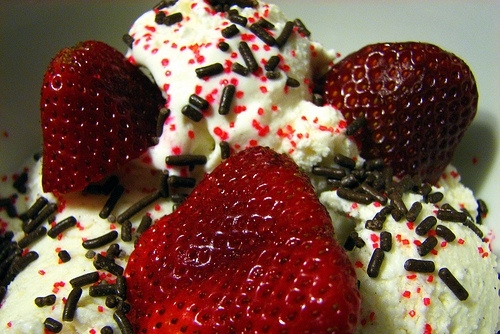 «Как мороженое?» - спросите Вы. Мороженое - это же молоко, сливки, сливочное масло. Это же вкусно, полезно и сытно. Как бы ни так. 	Много ли Вы сегодня найдете в продаже сливочного лакомства? Прилавки пестрят нарядными этикетками мороженого с растительным жиром, которое, по правде говоря, и мороженым-то называться не должно. Но на жаре всё расхватают. А потом будут жаловаться на тошноту и тяжесть в желудке. Ещё бы. 	Разве это легко: залпом выпить стакан замороженного растительного масла?
Чипсы3место
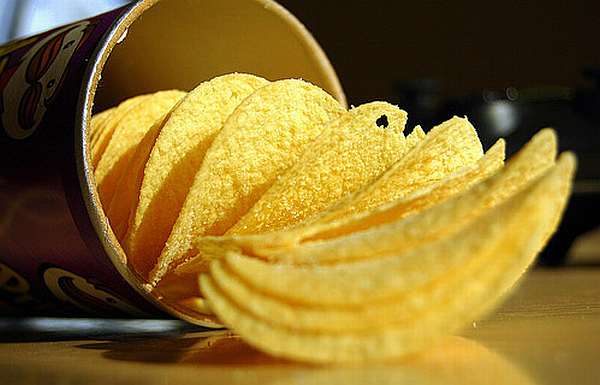 Чипсы и их младшие братья сухарики - это не безобидные картофель и ржаной хлеб, а красители, ароматизаторы и вкусовые добавки, придающие продукту заманчивый вкус шашлыка или деревенской сметаны.
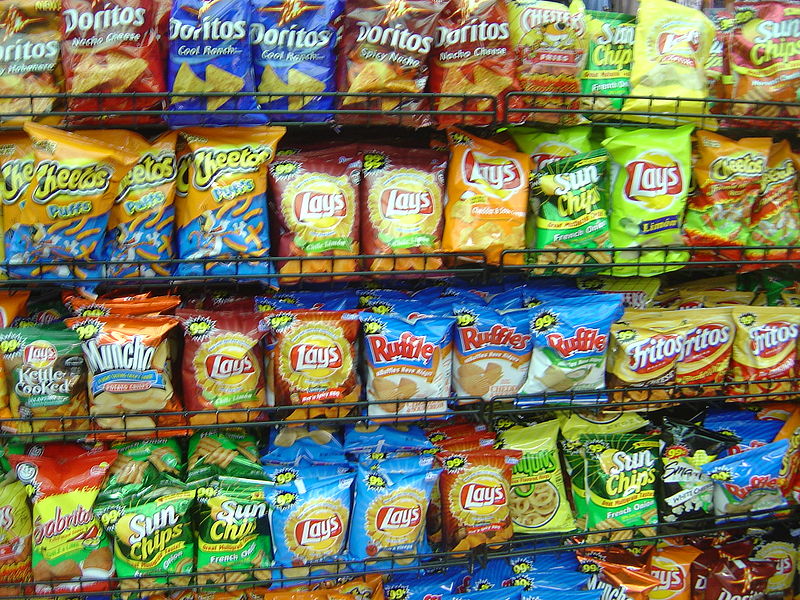 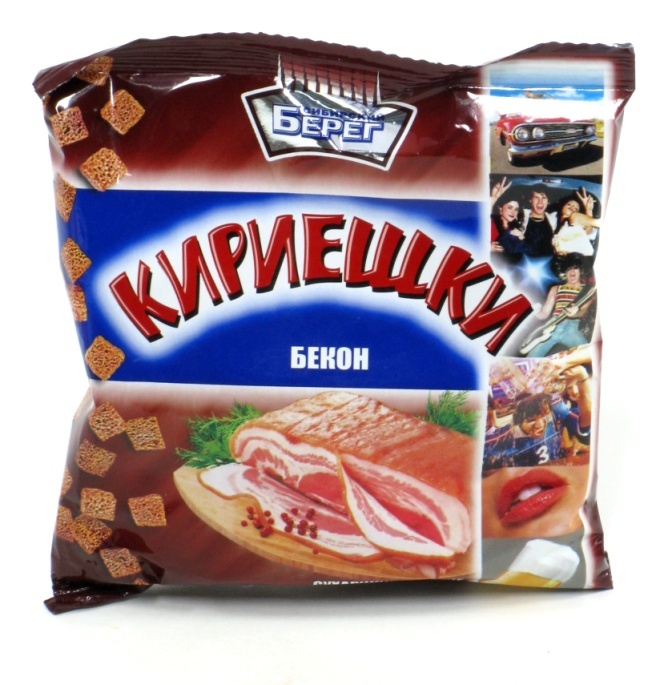 Анализ ингридиетнов.		
Чипсы Lays со вкусом краба, 160г. Чипсы из натурального картофеля.Состав: 
картофель, растительное масло, идентичный натуральному;ароматизатор (натуральные и идентичные натуральным); вкусоароматические вещества (содержит яичный порошок, рыбный порошок, рыбий жир, сухое молоко, порошок молочной сыворотки); 
сахар; усилитель вкуса и аромата (глутамат натрия, гуанилат натрия, инозиат натрия); подсластитель (аспартам), соль.
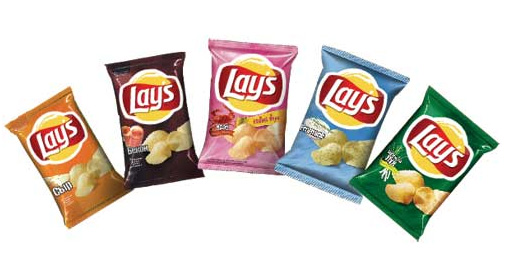 Газировка2место
Кока-кола, Фанта, а также Буратино, Тархун и прочие...Уж что только про них не рассказывали: и накипь с чайников они очищают, и капроновые колготки в них растворяются. Повышенная сладость таких напитков не утоляет, а стимулирует жажду, а значит, покупку ещё одной вредной бутылочки. Вы толстеете? Неудивительно, ведь в одной бутылке содержится несколько десятков кусков сахара! Кроме того, газировка вымывает кальций из организма, мешая формироваться костной системе ребёнка. Сильногазированные напитки также вызывают отрыжку, которая становится причиной гастрита и эзофагита. Вам налить ещё стаканчик?
Йогурты1место
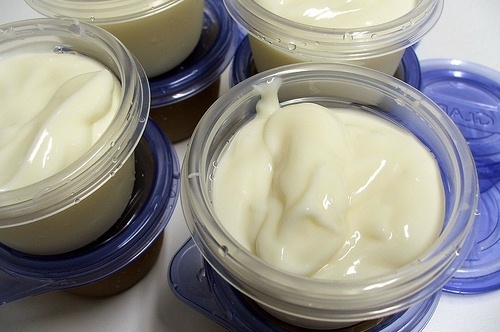 Если о том, что чипсы и газировка - это вредно, знают все, то вот всякие творожки с наполнителями, йогурты и прочие «молочные» вкусности в стаканчиках обычно вне подозрения. 	А ведь в состав таких продуктов входят многочисленные Е-добавки: Е120 (может вызывать астму, крапивницу и лихорадку), E1422, Е1412 - генно-модифицированные крахмалы. 
		Популярный разрекламированный детский йогурт может стать сильнейшим аллергеном. Так что если вам захотелось молочного, внимательно изучите информацию на этикетке продукта, а лучше приготовьте домашний йогурт или творожок.
Информация для размышления
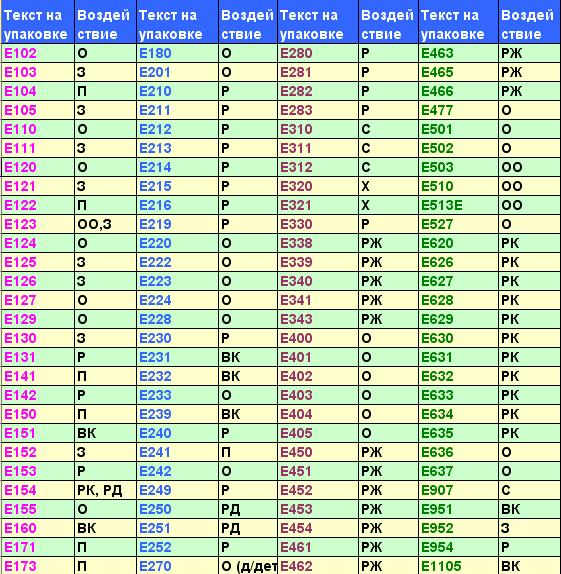 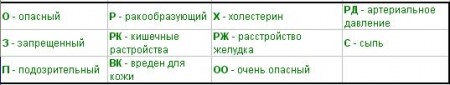 Опрос подростков
12-14 лет
Рекомендации для подростков:
Чтобы обеспечить организм всеми необходимыми питательными веществами и не нанести вред хрупкому детскому здоровью, нужно помнить, что полезнее вареная, запеченная или приготовленная на пару пища. Чем меньше в рационе будет жареного – тем лучше. Следует готовить блюда из натуральных, качественных продуктов, без разных консервантов, подсластителей и усилителей вкуса.
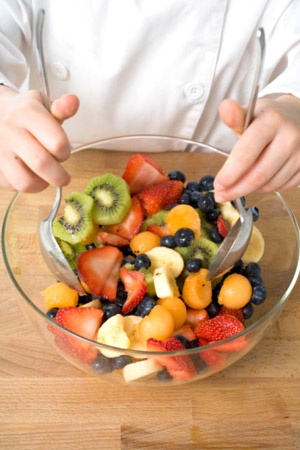 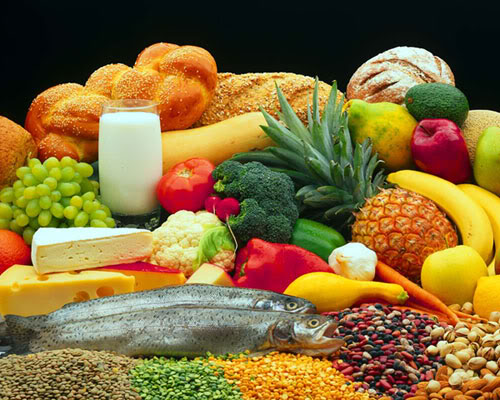 Полезно есть каши с фруктами, а не с сахаром.
   Капля меда, если у ребенка нет на него аллергии, в сочетании с фруктами   
     сделает любое блюдо очень аппетитным. 	
   Чтобы как можно дольше сохранить свое здоровье, необходимо заменить  
     вредные вкусности в его рационе на полезную пищу.
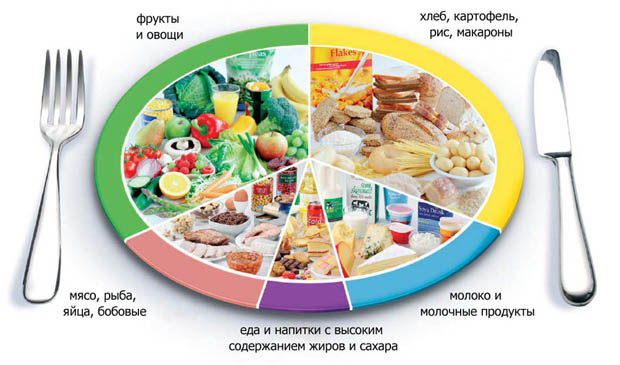 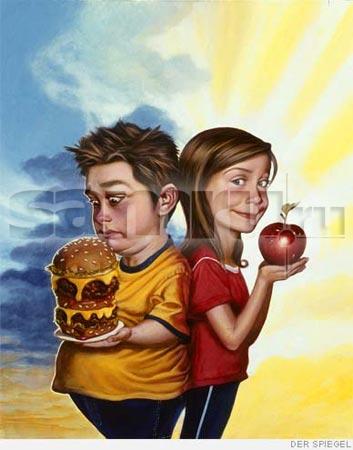 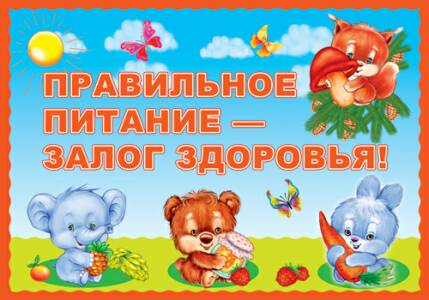